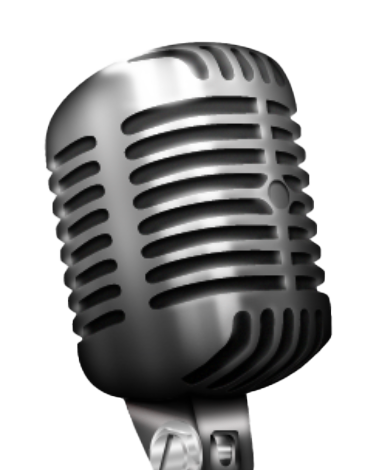 saf.talks
business dinner
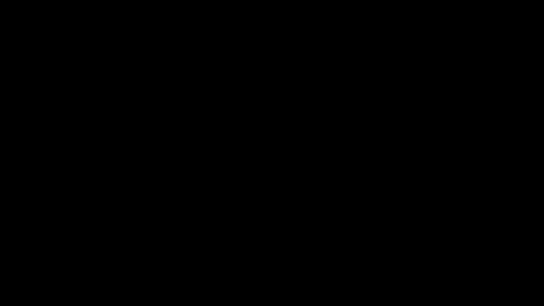 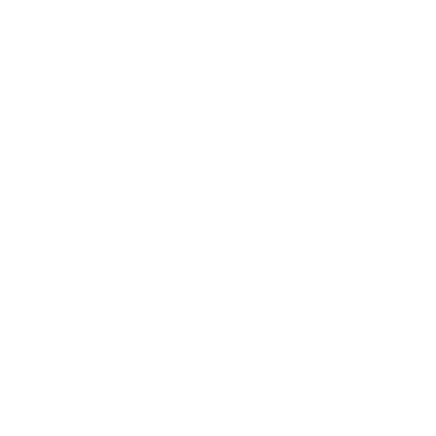 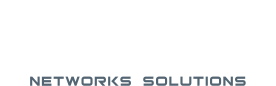 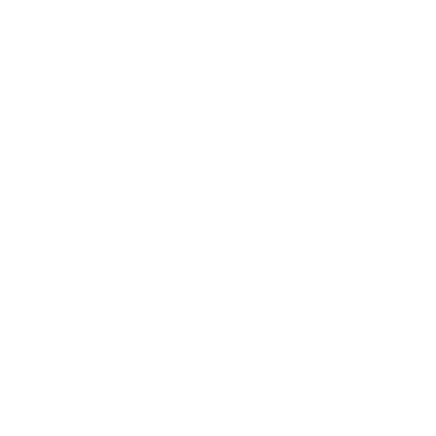 UBA + SIEM = SAF
demonstration plan
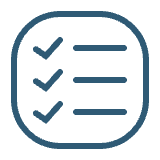 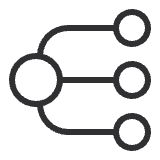 Practical scenario
Technical part
Basic steps to set up the module
Using UBA scenario on an near real example of using the module
Functional features
Synergy with SAF modules
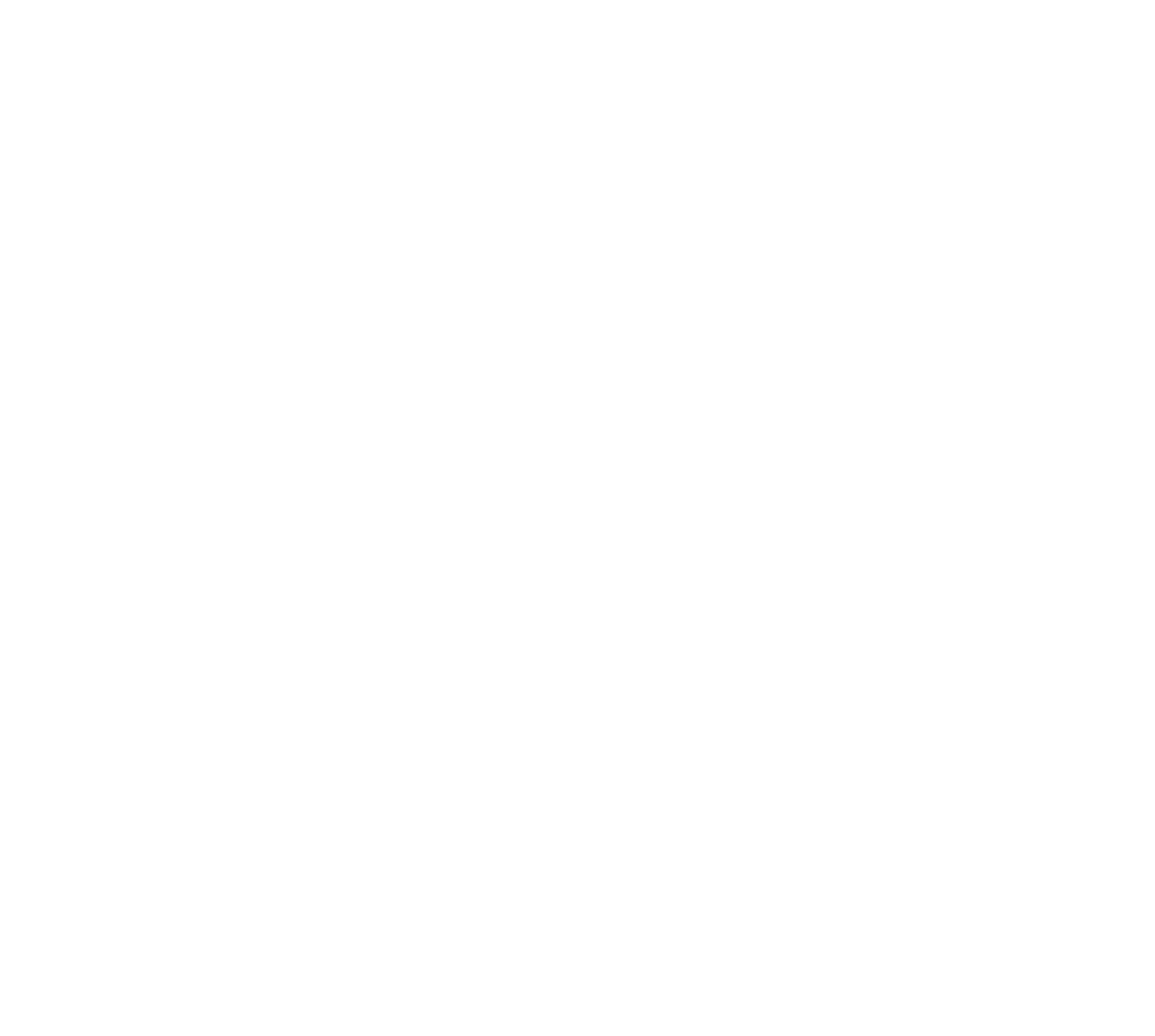 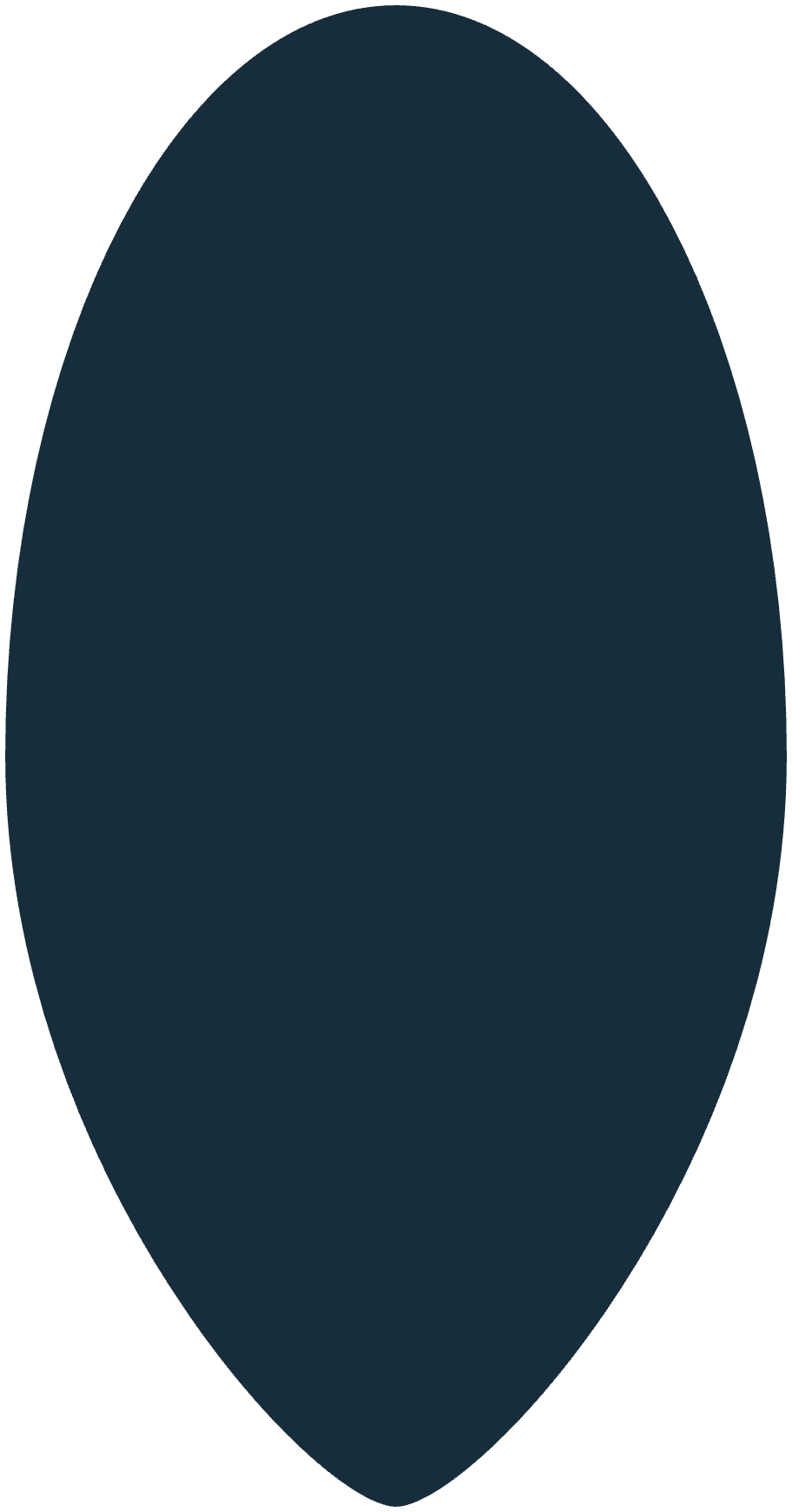 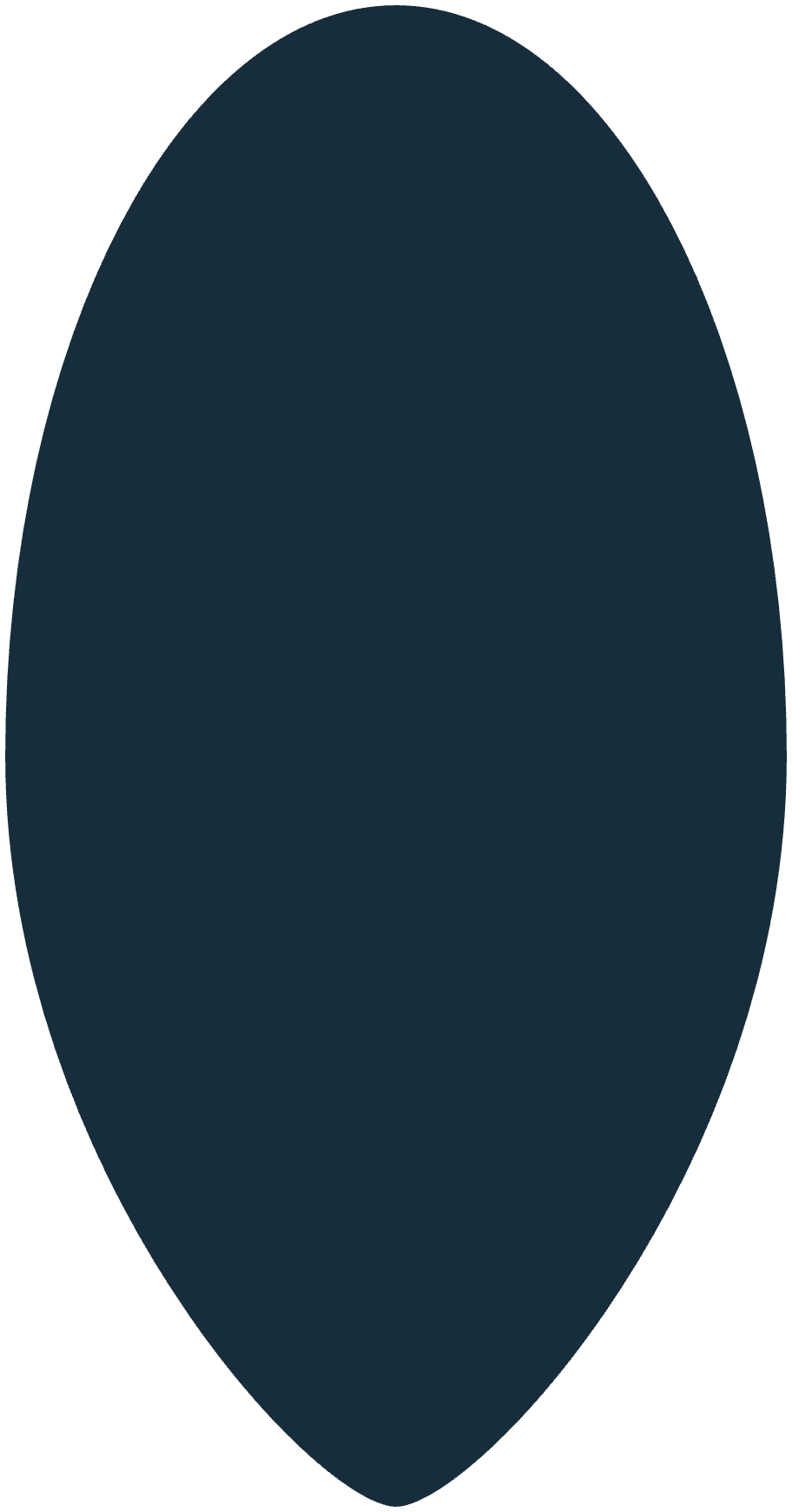 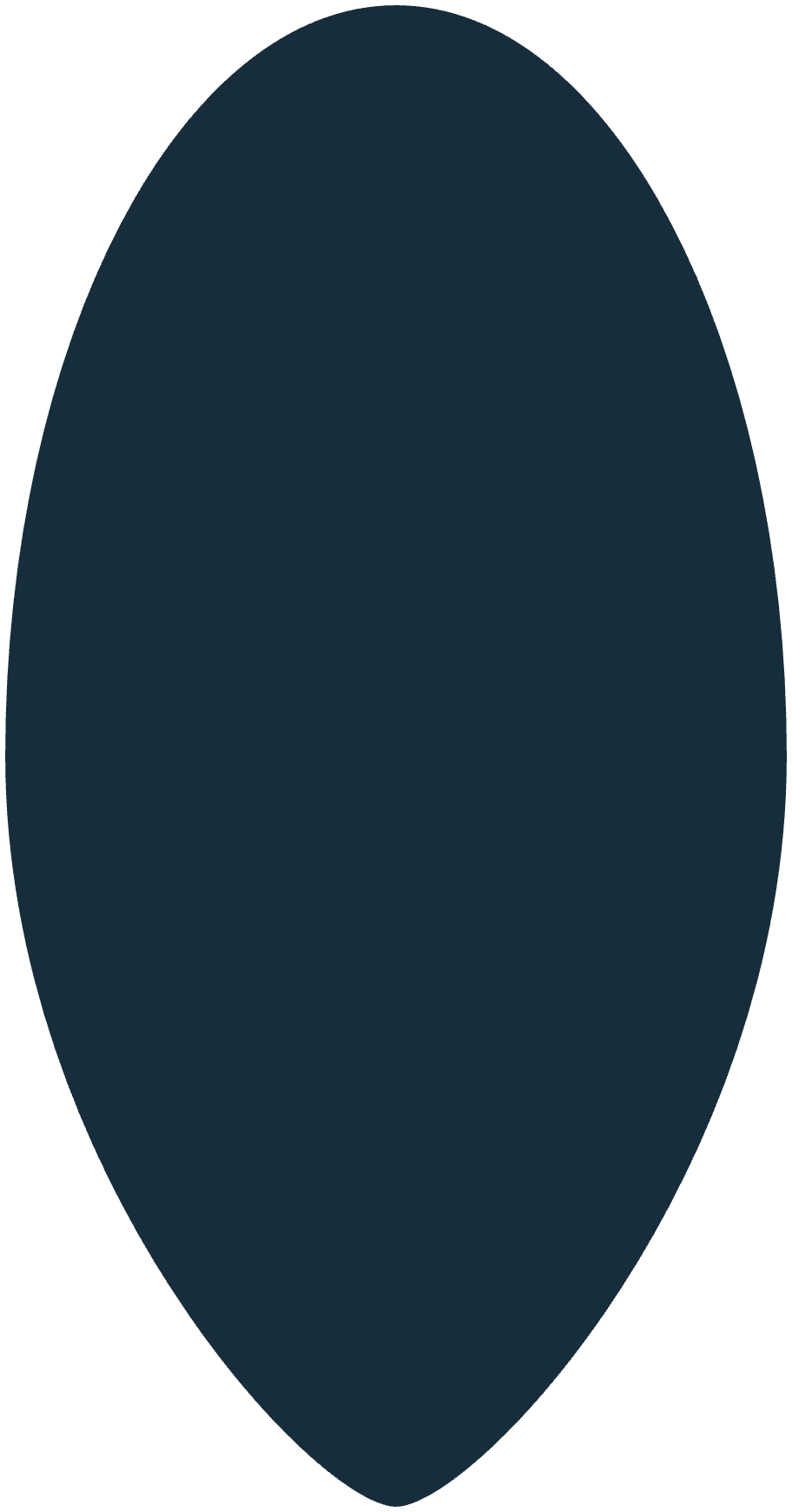 antifraud
work
discipline
cybersecurity
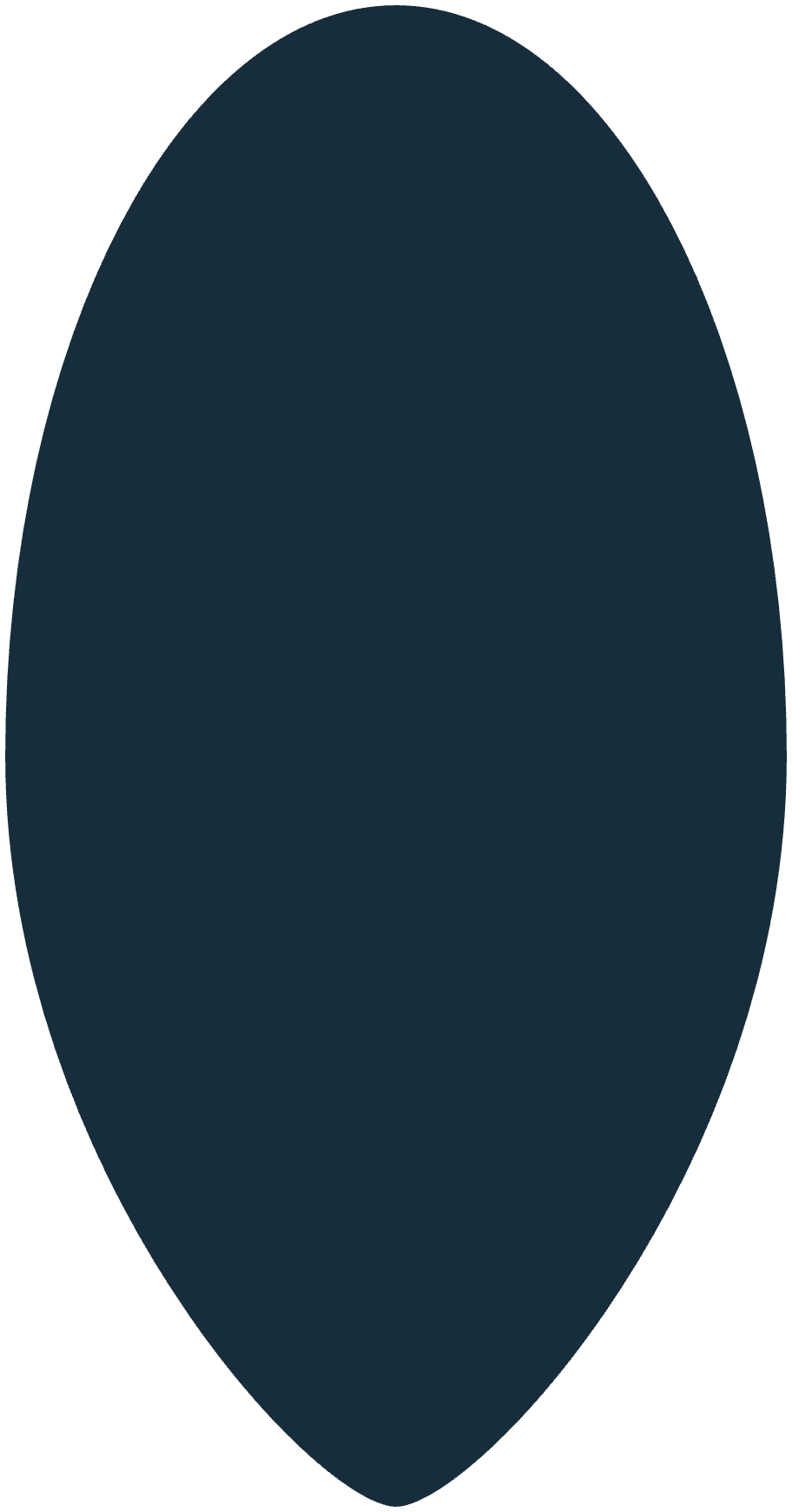 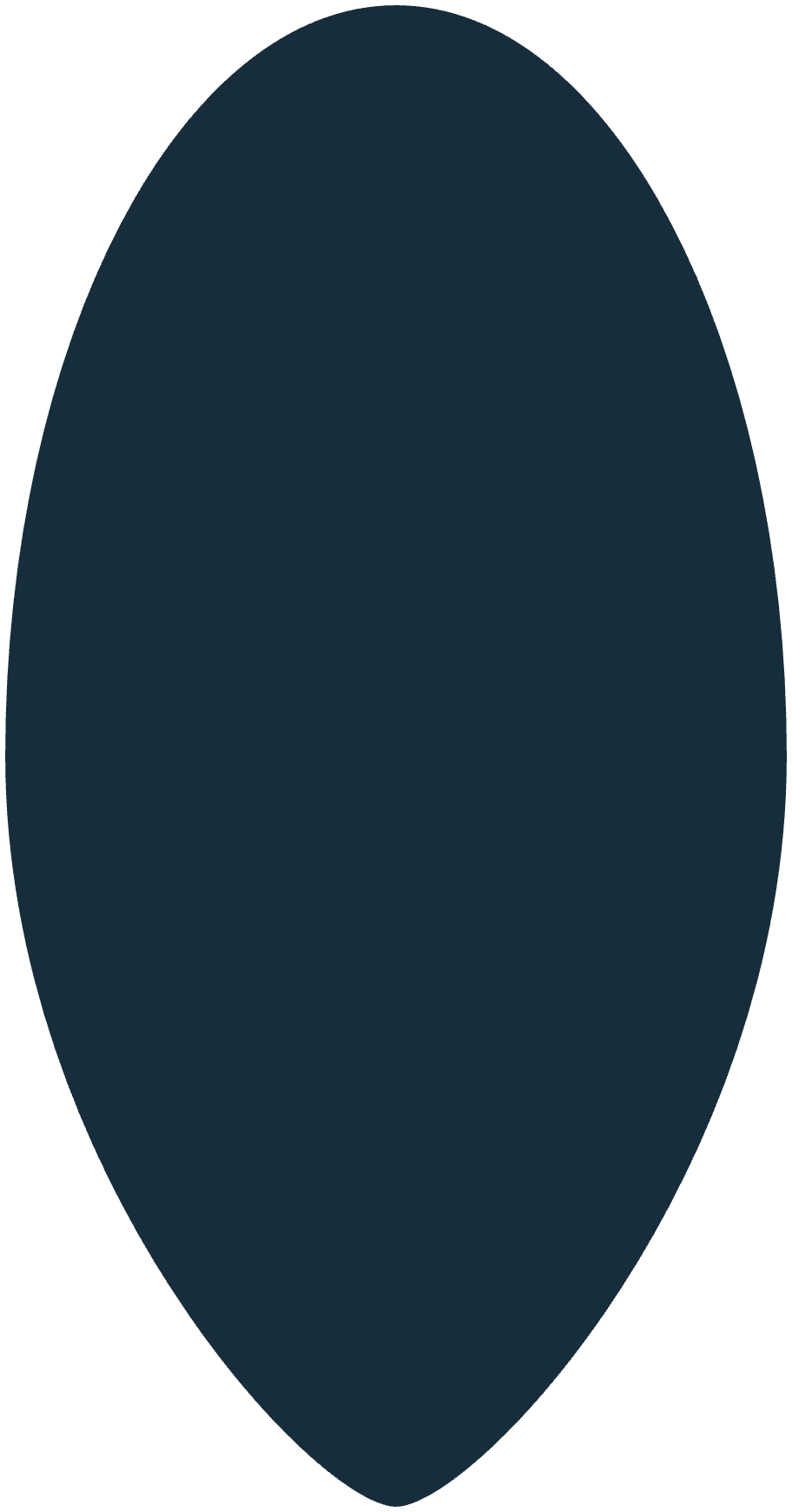 SAF
UBA
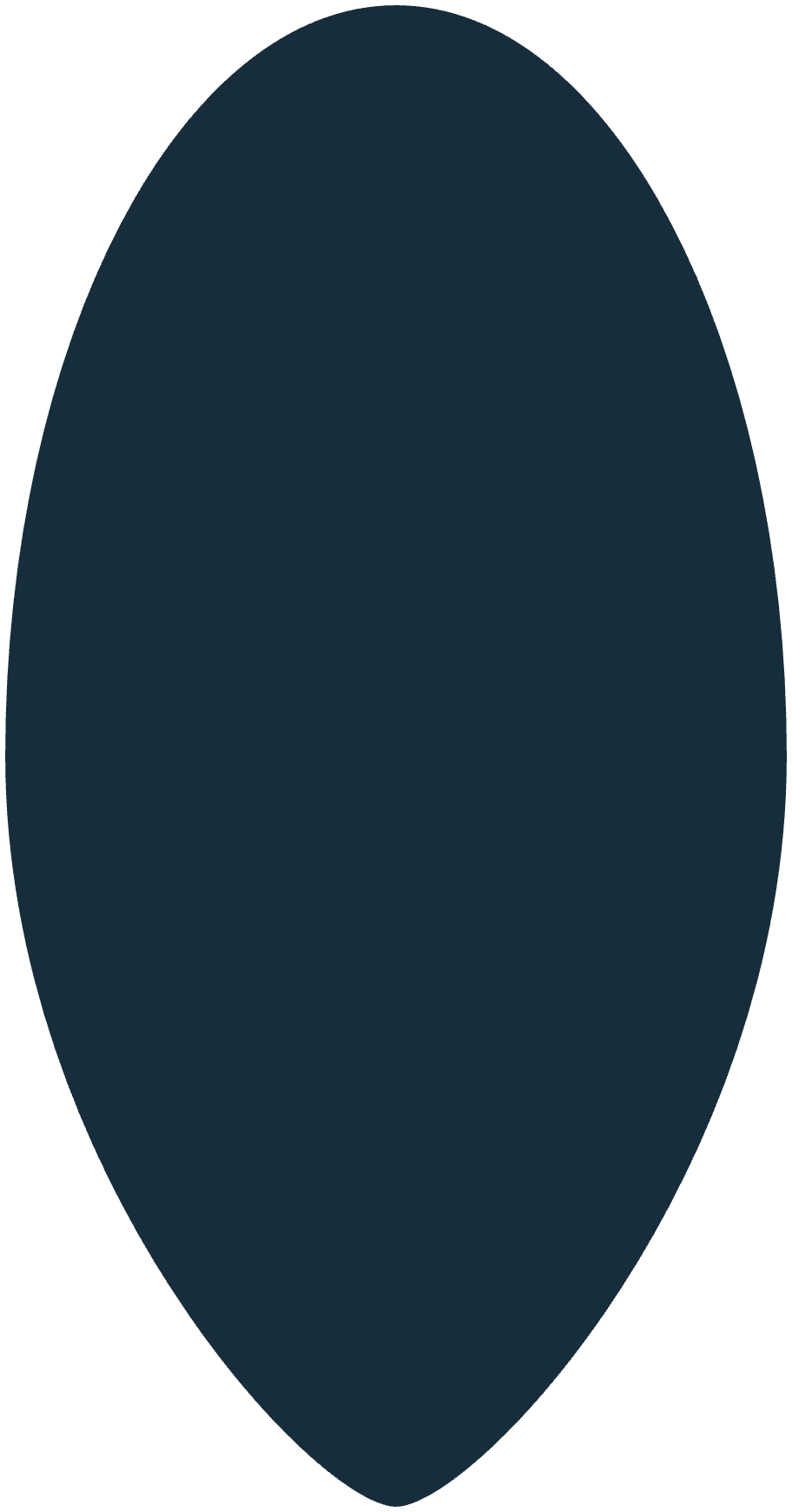 monitoring 
of VIP users
operational efficiency
business processes
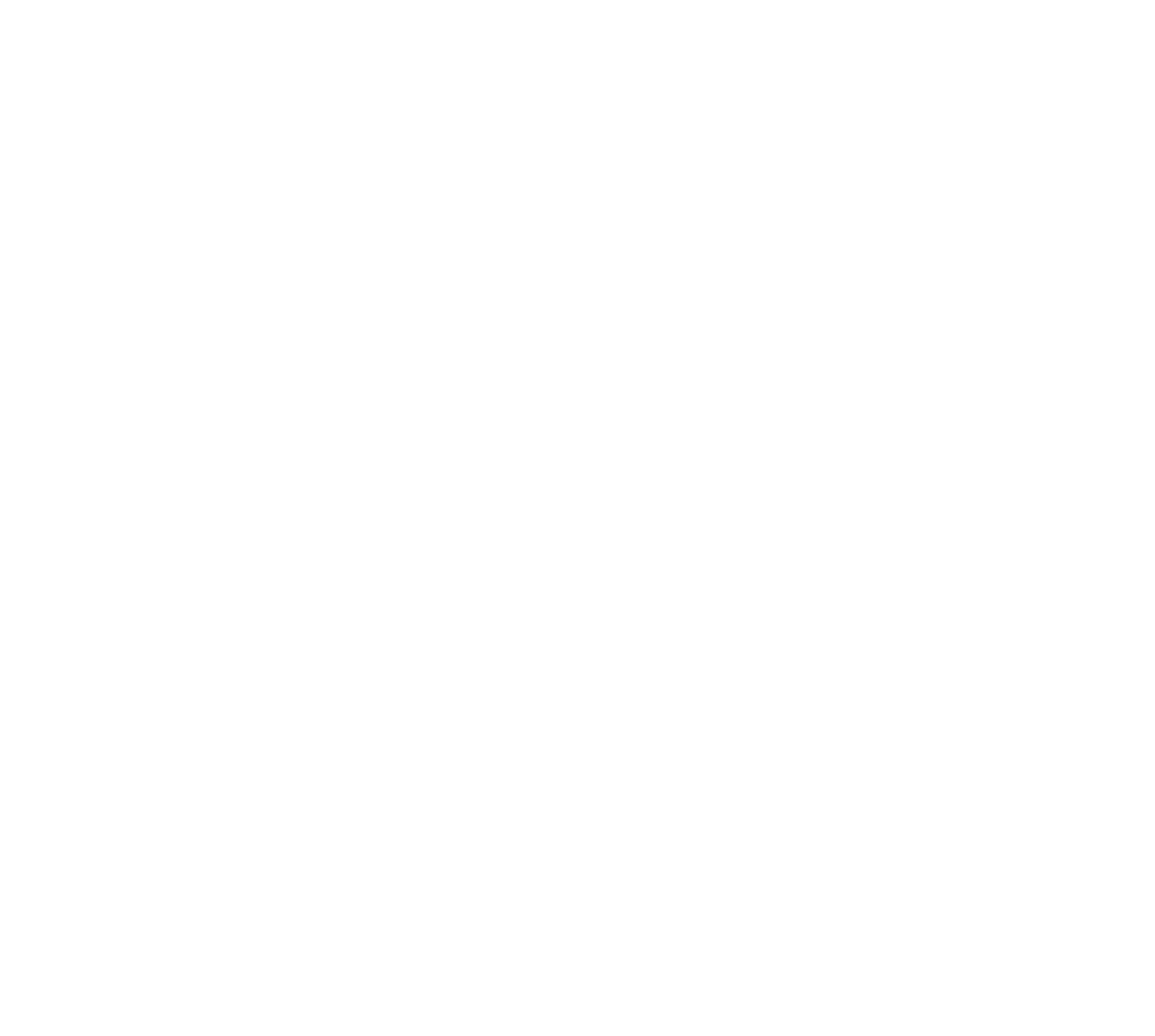 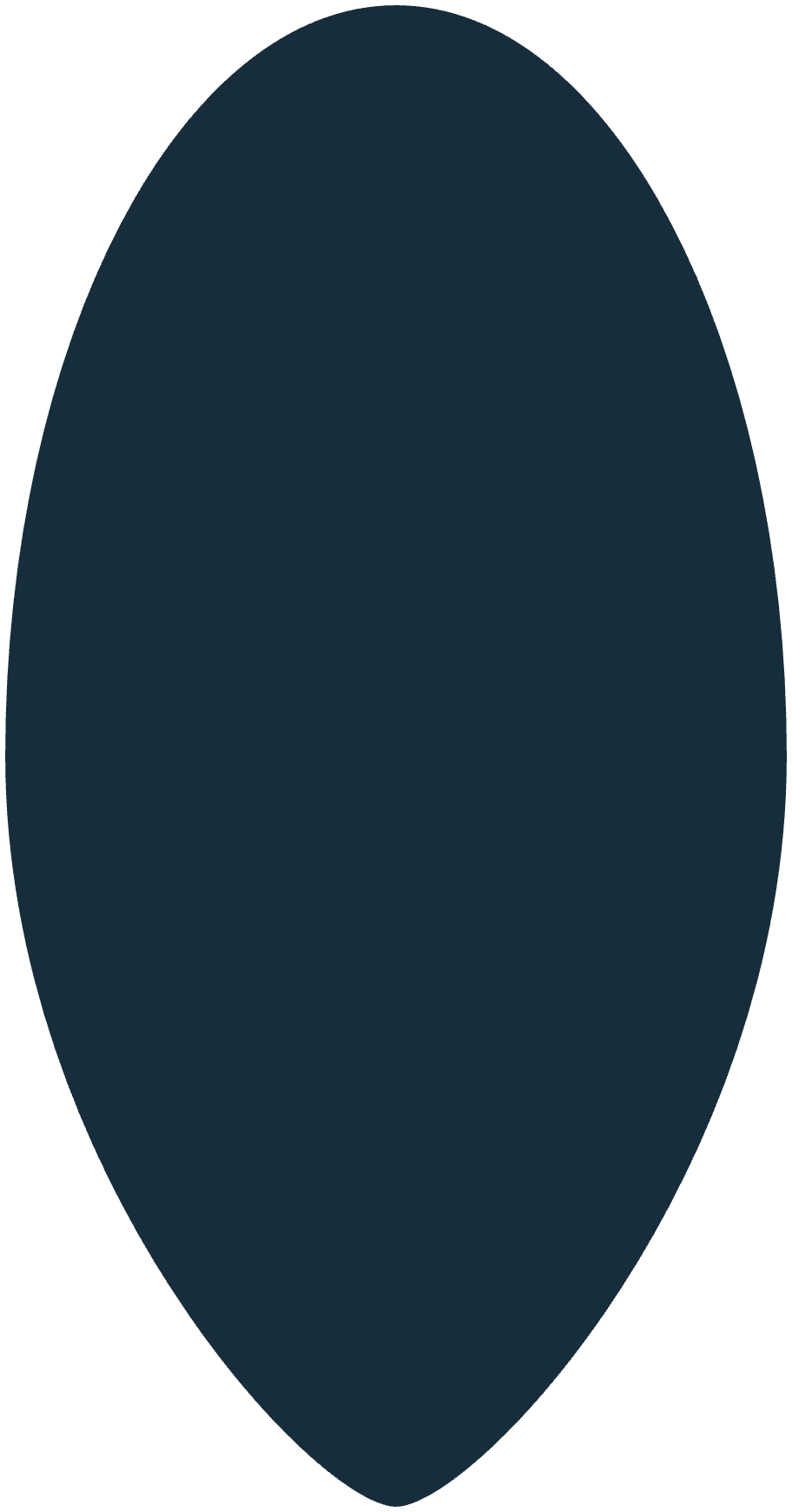 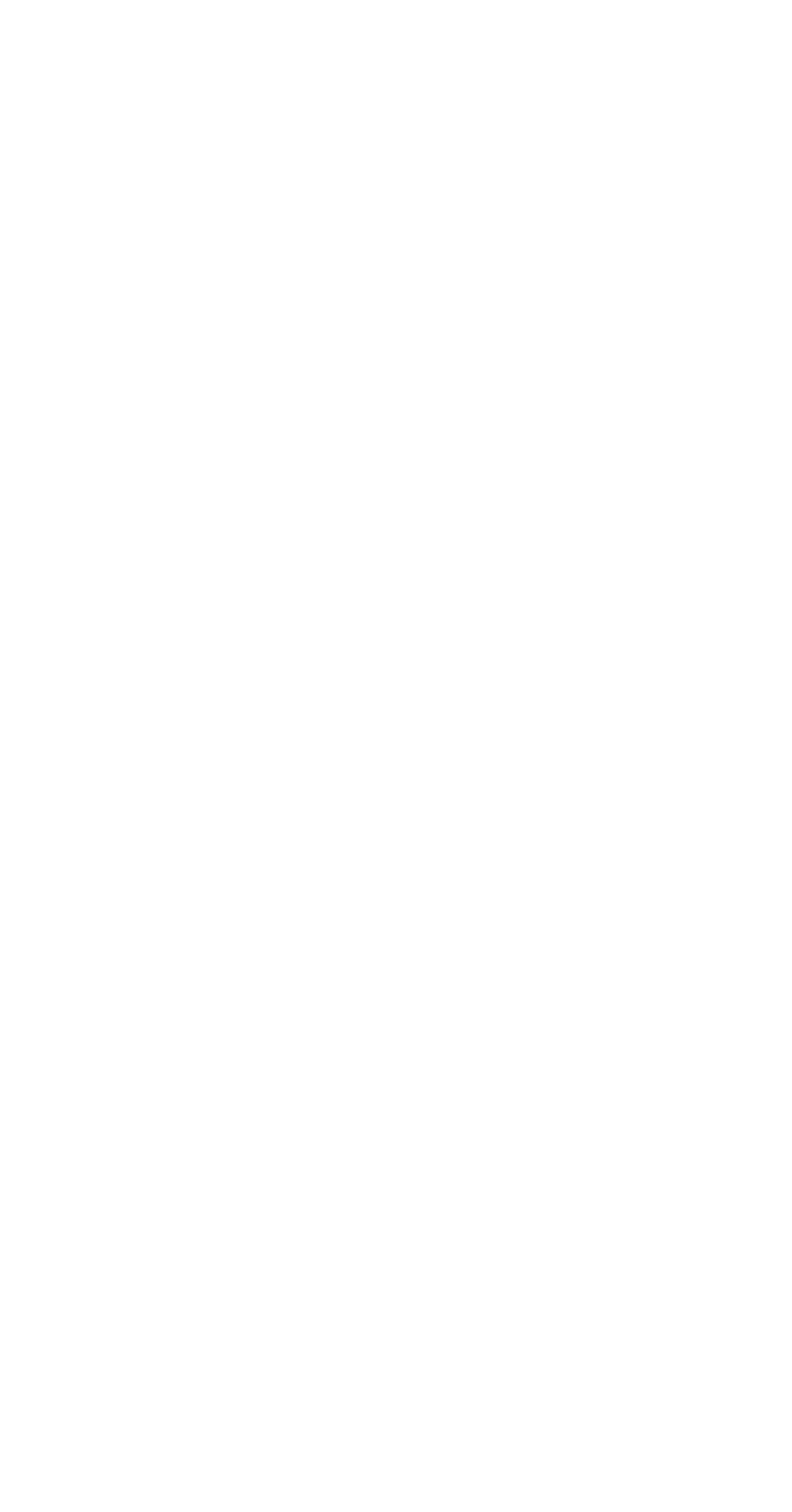 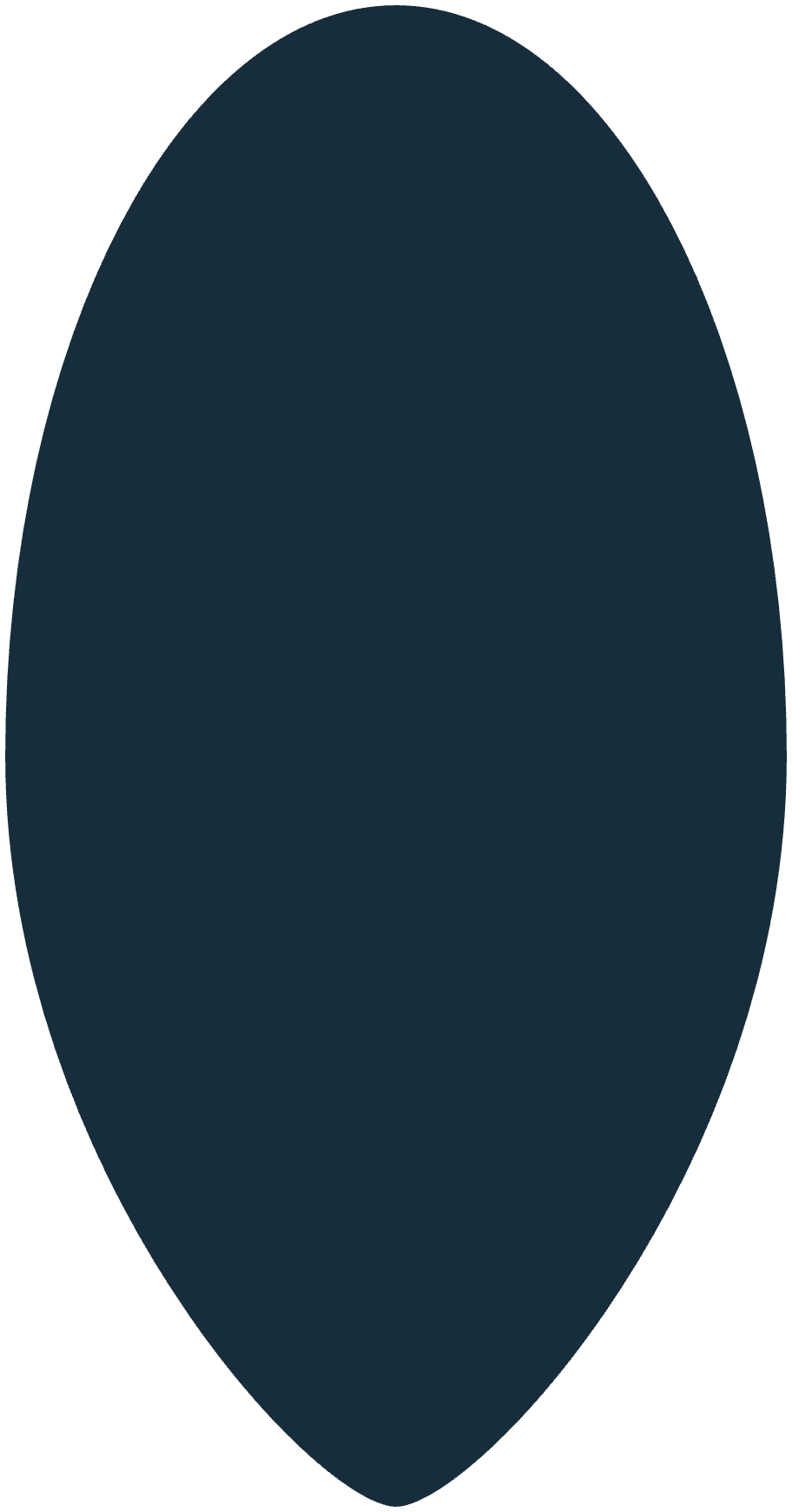 antifraud
work
discipline
cybersecurity
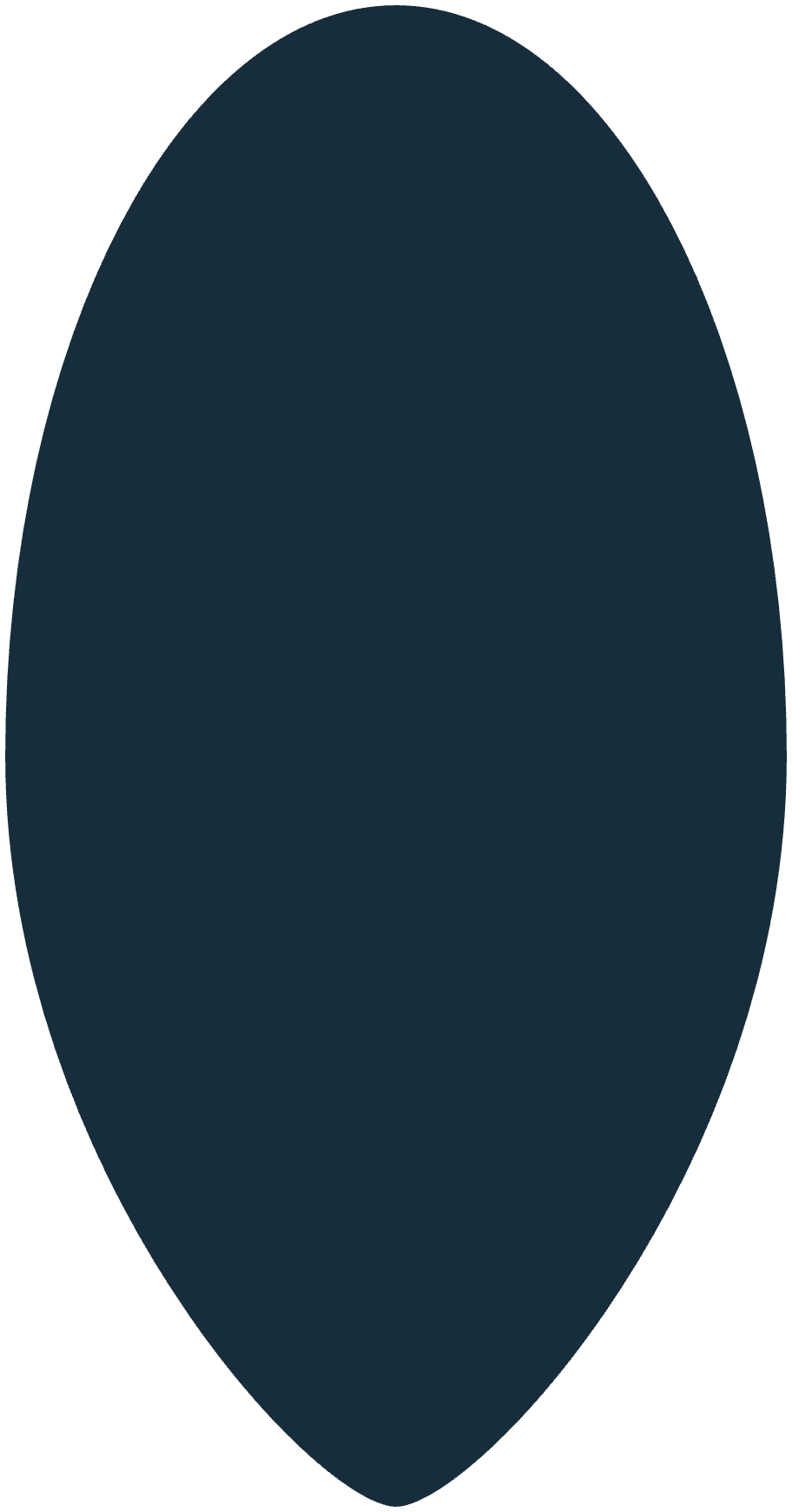 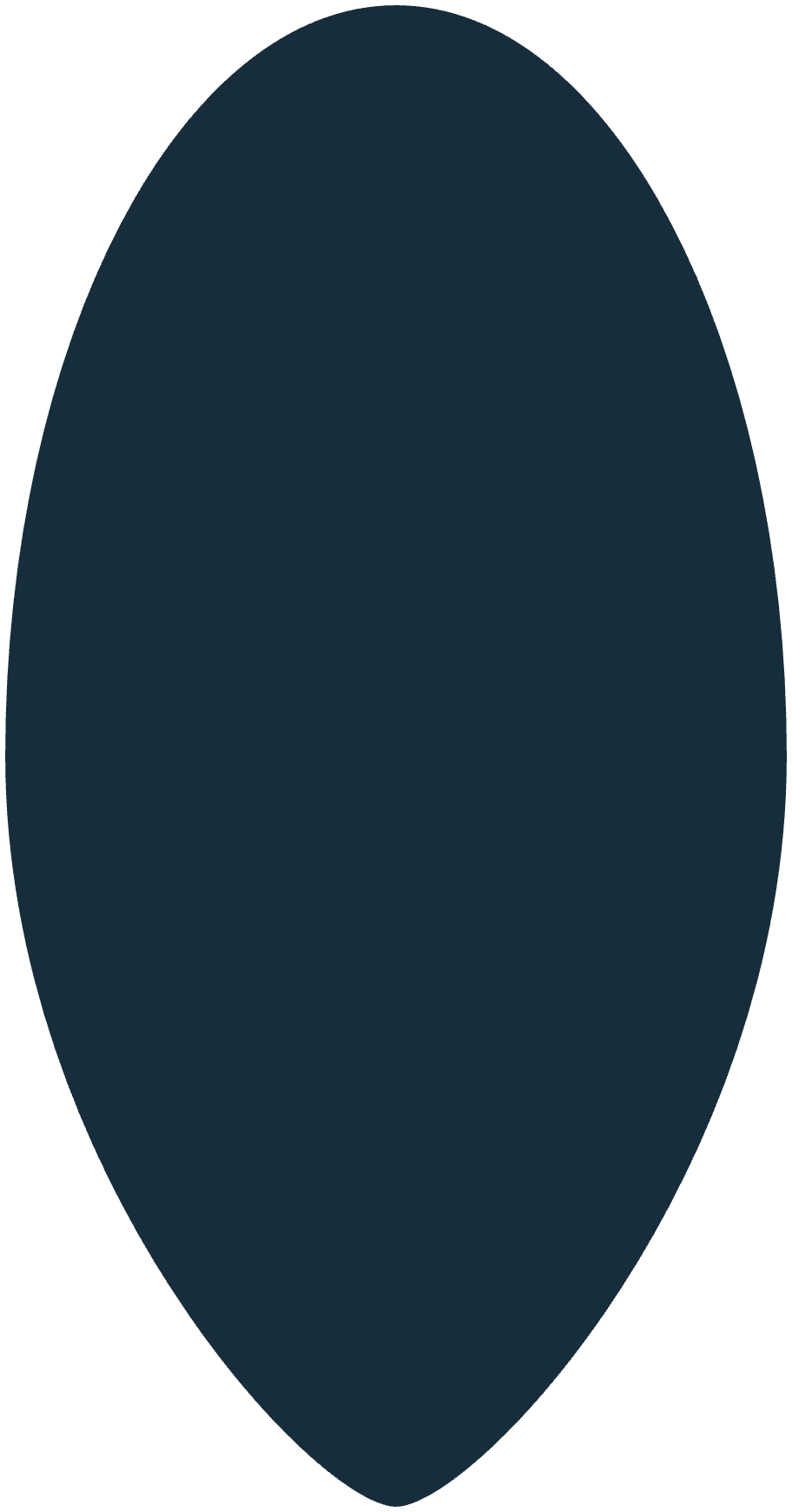 SAF
UBA
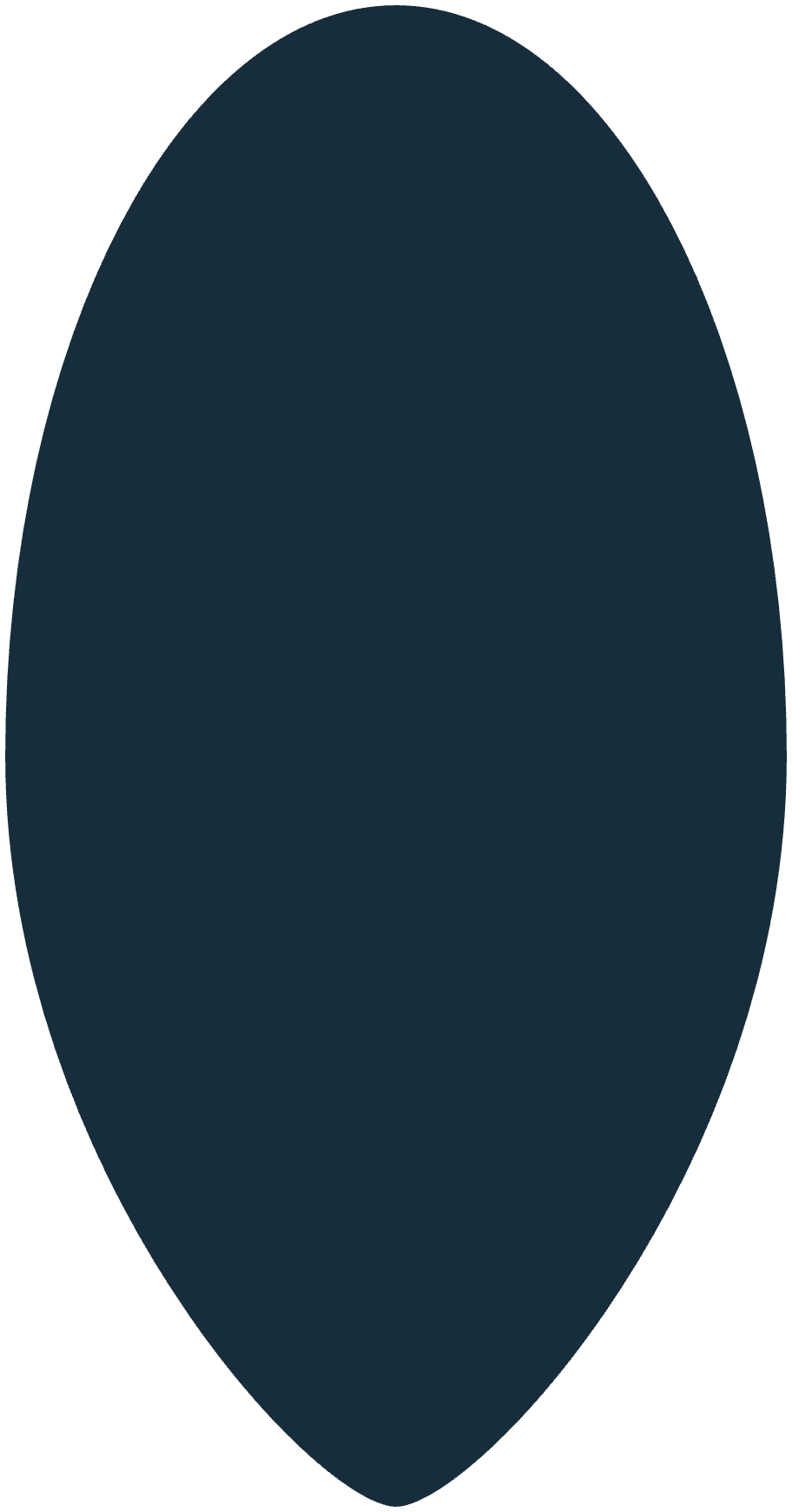 monitoring 
of VIP users
operational efficiency
business processes
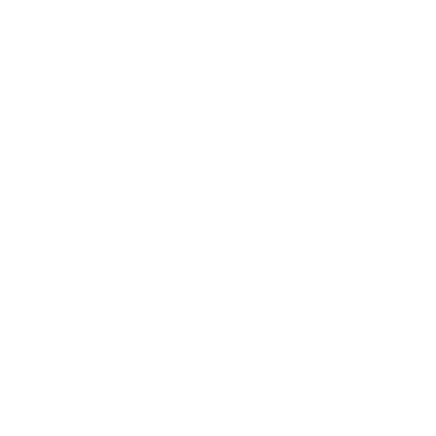 1. Practical scenario
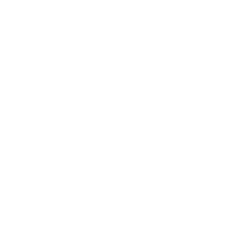 Live demo
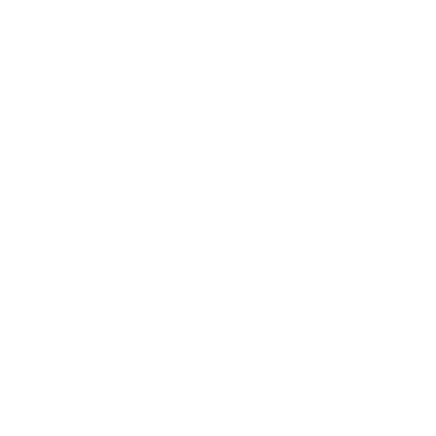 2. Technical part
User Behavior Analytics
basic steps to set up the module
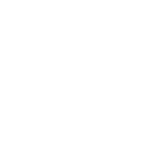 objects
users
administrators
hosts
VIP users
etc.
definition of scoring objects
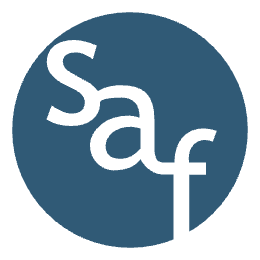 categories of objects
Inventory
department=="IT department" OR 
department=="HR department"
users
department=="IT department" AND 
position=="System administrator "
admins
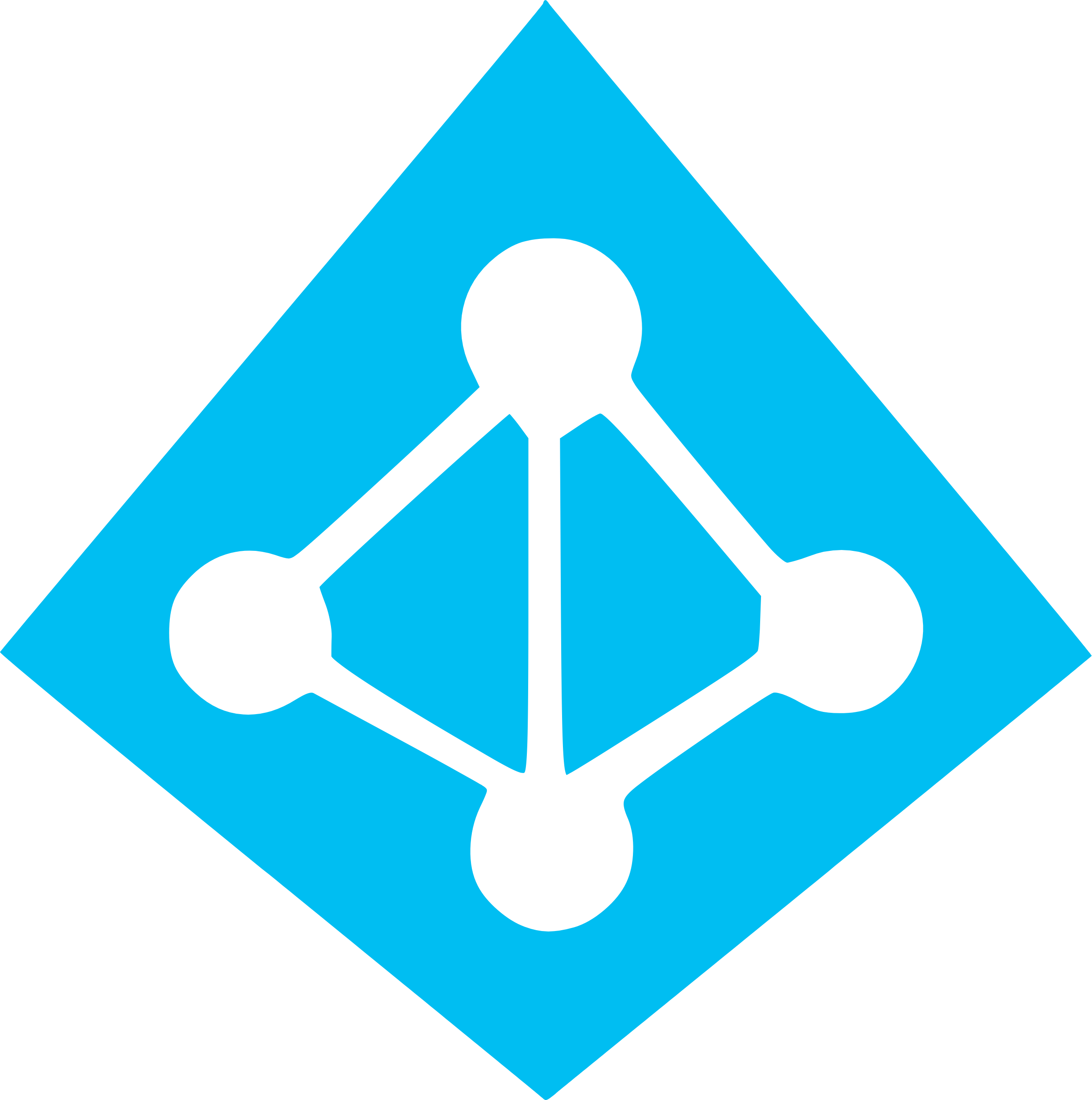 hosts
category=="workstation" AND 
location==”Dubai"
…
IDM
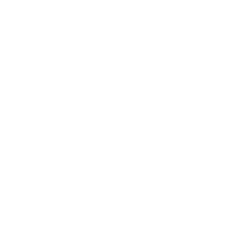 Live demo
User Behavior Analytics
basic steps to set up the module
generation object profile
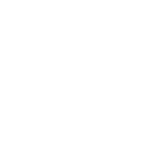 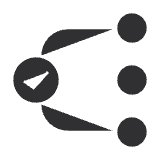 objects
users
administrators
hosts
VIP users
etc.
UBA: profile generation
retrospective data
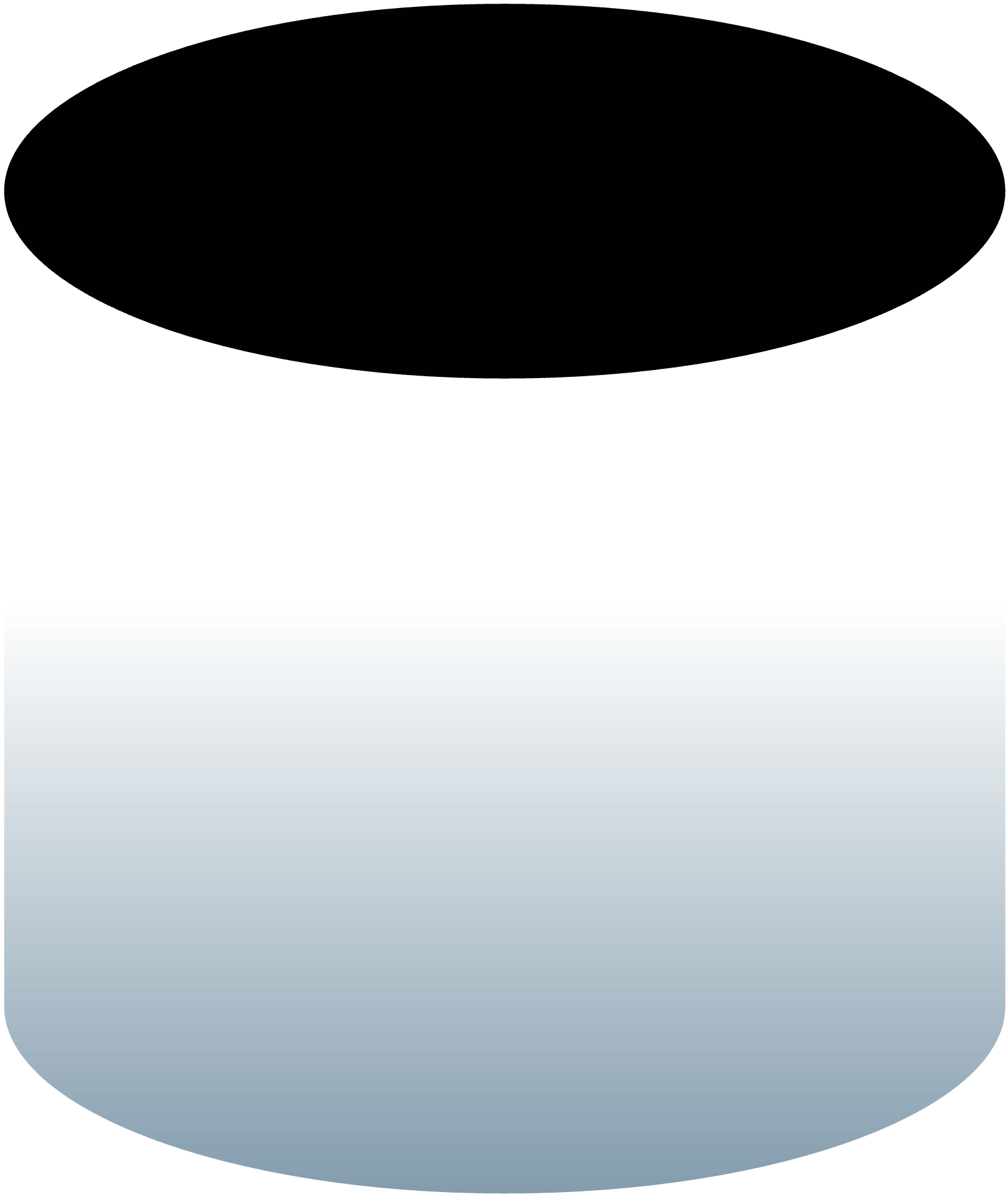 authentication
object profile: GreenRichard
sending e-mail
data sources
file access
security alarms
dictionary
dictionary
creating an account
dictionary
process start
VPN connection
changing a security group
profiling policies
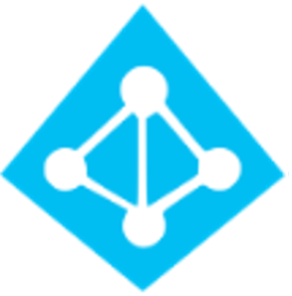 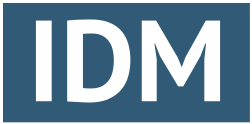 GreenRichard
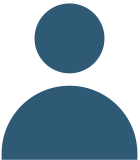 chronology
statistics
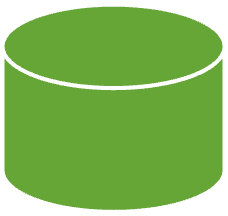 e-mail: greenrichard@jm.corp
login: js 
SSID: S-1-5-21-xxxxx-xxx-98phone: +971 4 40xxxxx
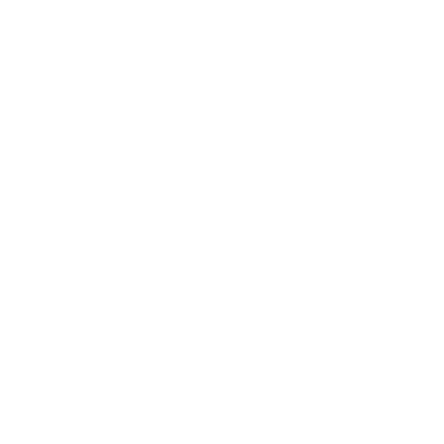 full name: Richard Green 
department: Integration
position: admin 
date of birth: September 18, 1991
Inventory
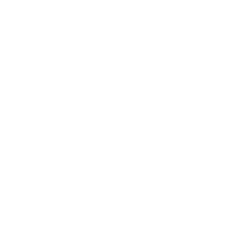 Live demo
User Behavior Analytics
basic steps to set up the module
formation of object profile
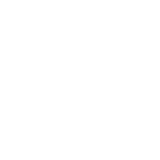 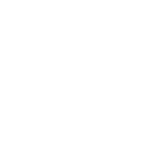 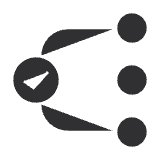 objects
users
administrators
hosts
VIP users
etc.
rules for detecting deviations
UBA: identification of deviations
10
10
5
5
10
0
0
10
rule
Atypical extension of running 
files on the host...
20
rule
25
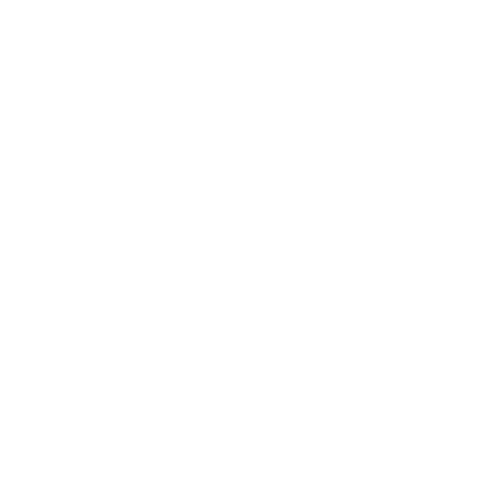 Atypical user authorization host
SAF-DSK-00472
SanchezThomas
GreenRichard
user
user
host
rule
rule
rule
Atypical number of database queries
Abnormal number of...
Atypical operation...
rules
source events
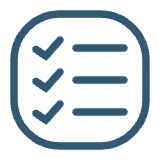 5
object profiles
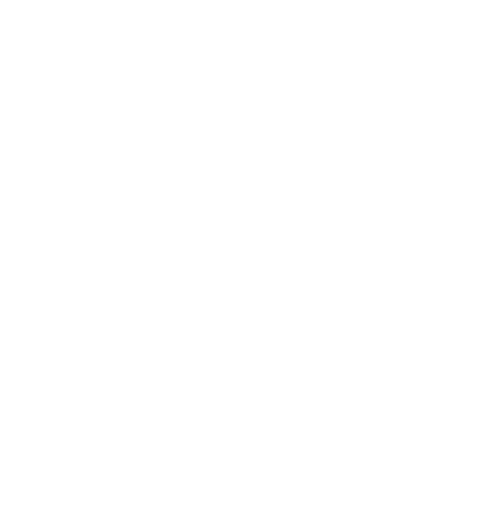 10
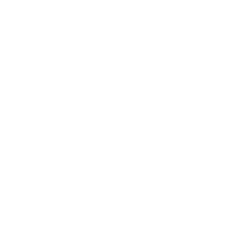 Live demo
User Behavior Analytics
basic steps to set up the module
formation of object profile
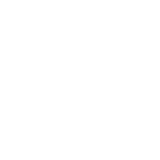 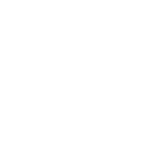 analysis
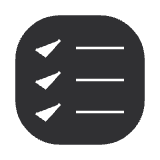 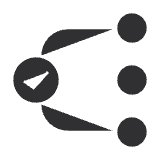 objects
users
administrators
hosts
VIP users
etc.
rules for detecting deviations
UBA: analysis and alerts
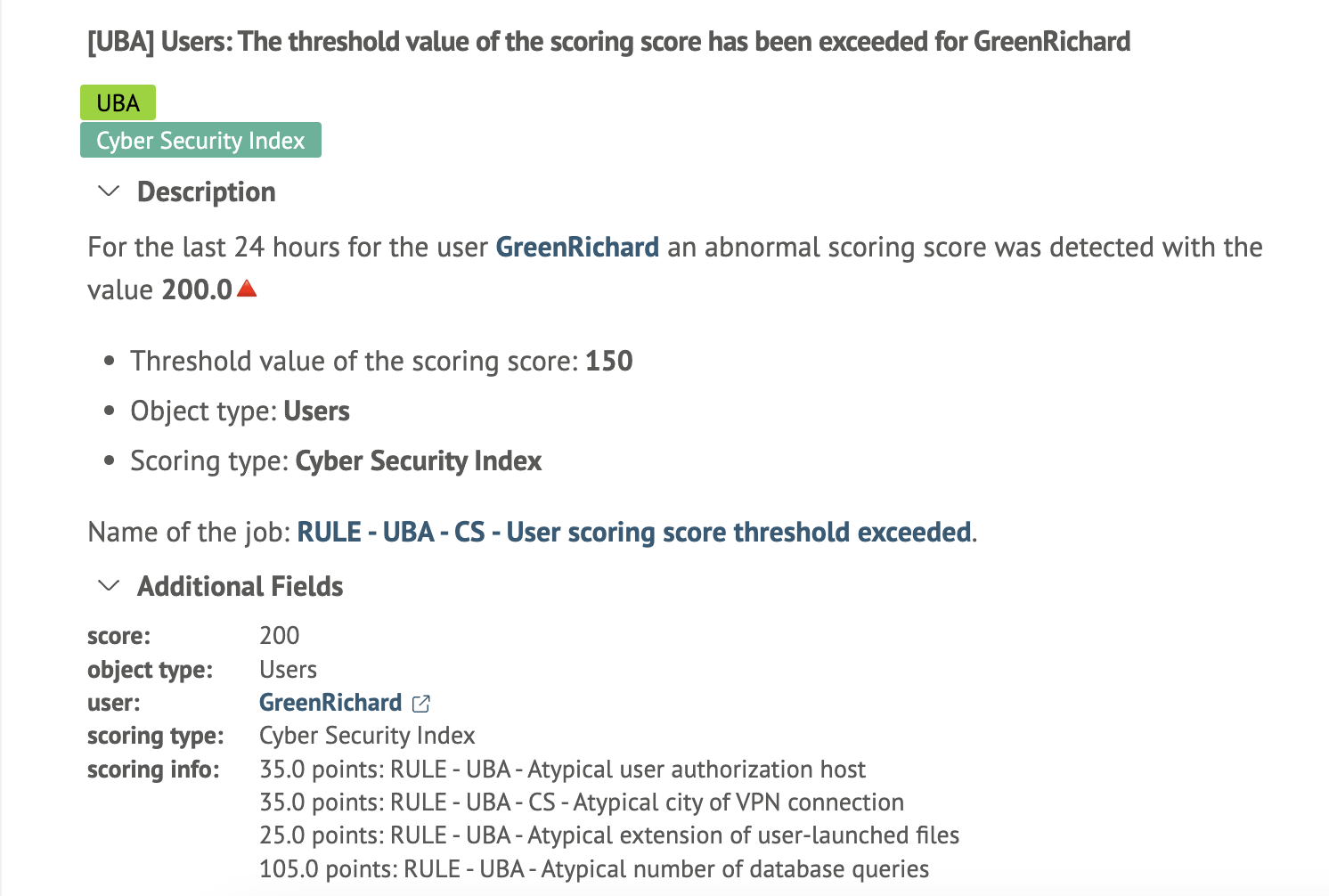 incident generation
e-mail notification
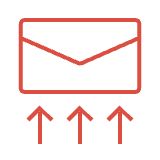 functional dashboards
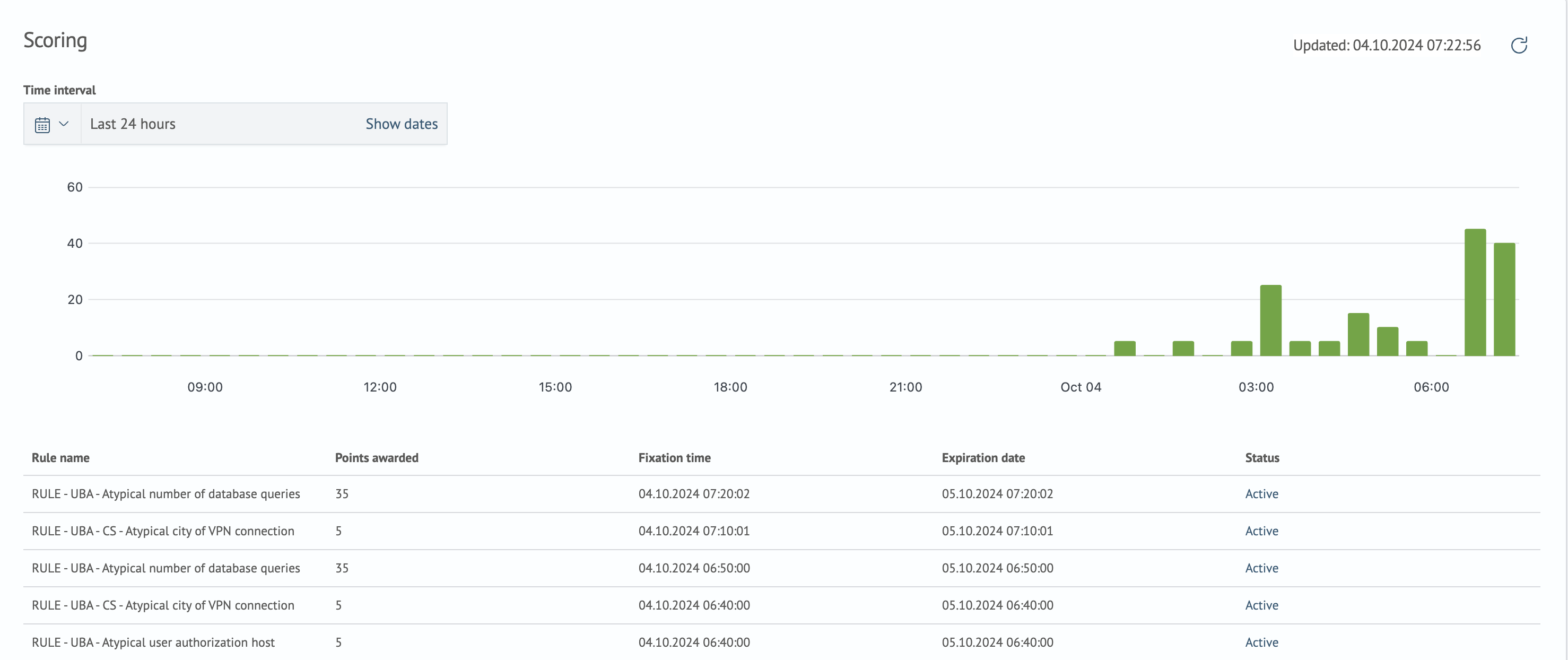 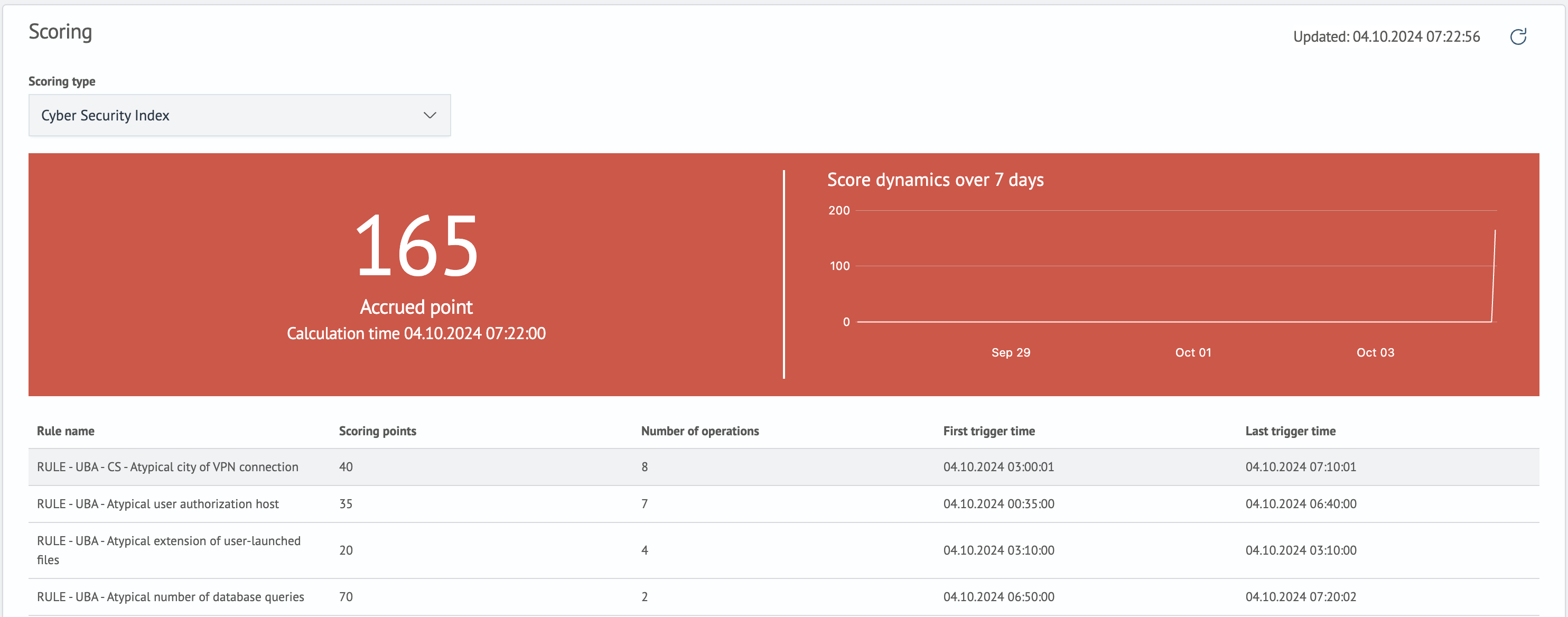 User Behavior Analytics module
Antifraud
Cybersecurity  
      Index
Operational 
      efficiency
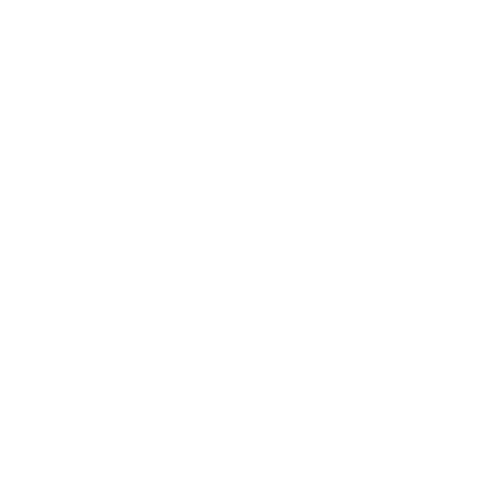 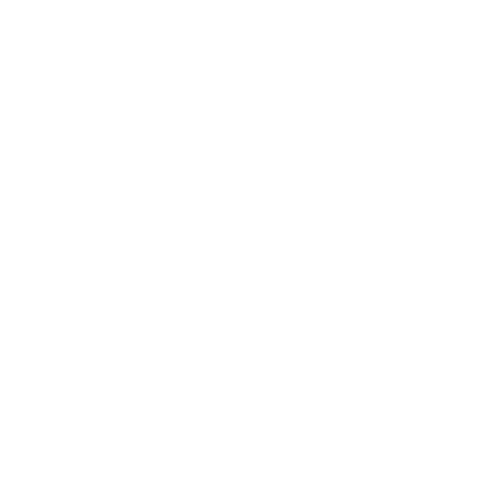 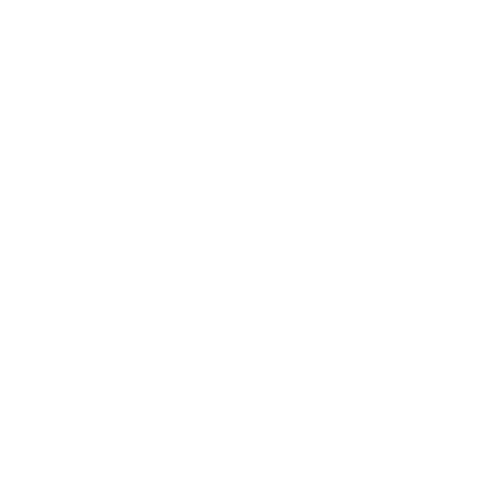 …
Monitoring 
      of VIP users
Work 
      discipline
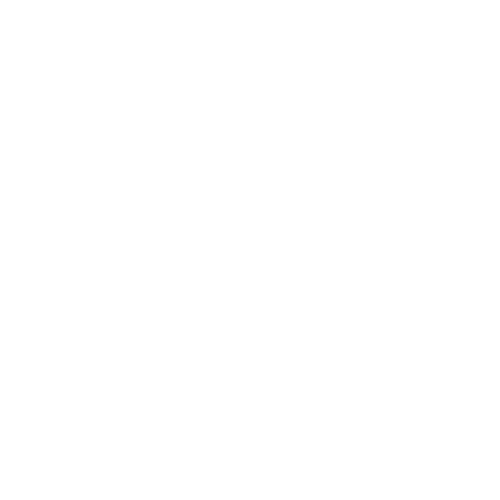 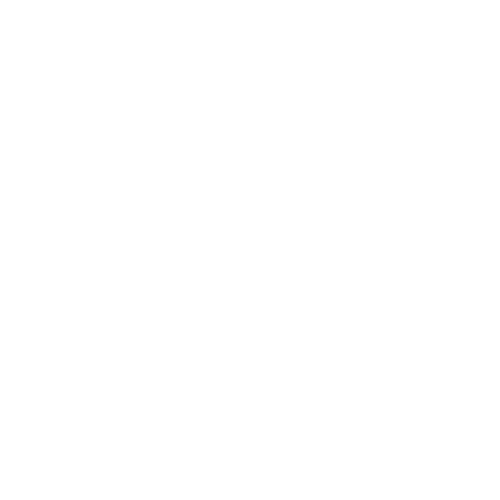 …
UBA: scoring categories
GreenRichard
user
Scoring Categories
65
5
5
5
5
10
10
10
10
15
5
10
5
15
Cybersecurity Index
35
25
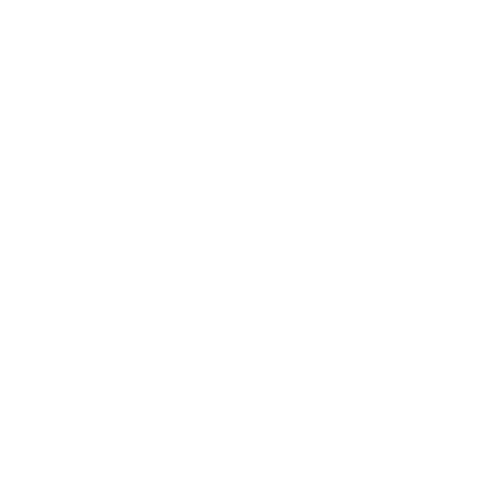 Operational efficiency
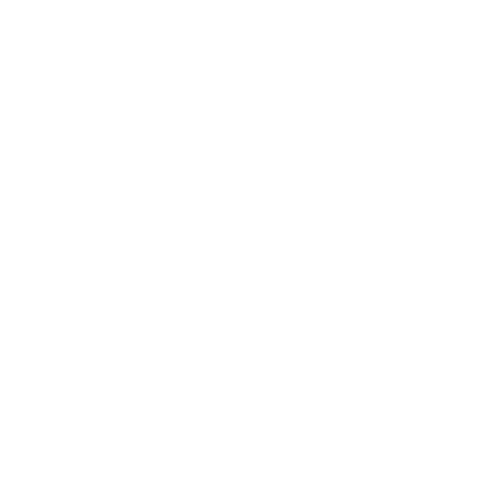 15
…
Antifraud
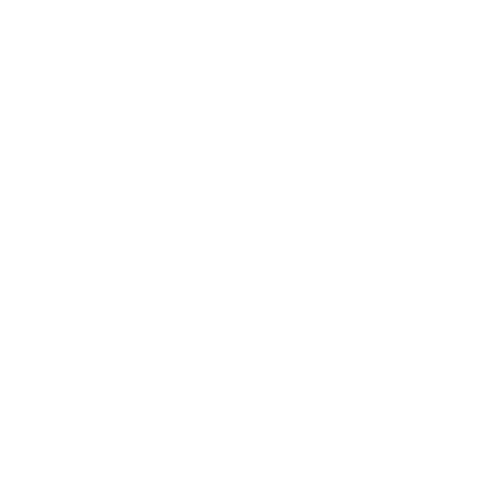 Work discipline
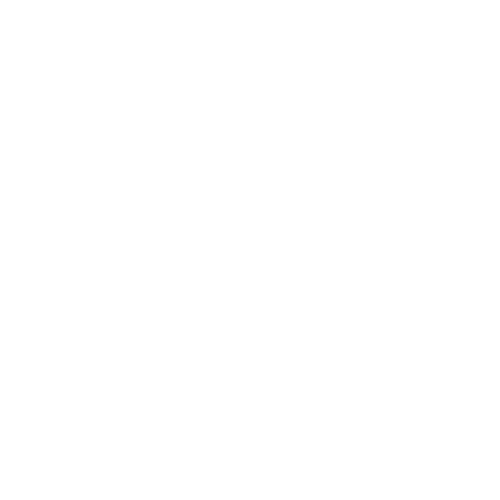 20
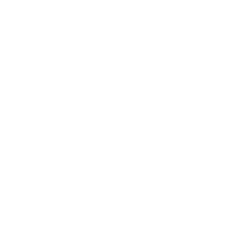 Live demo
Thanks for your attention
Our contacts:
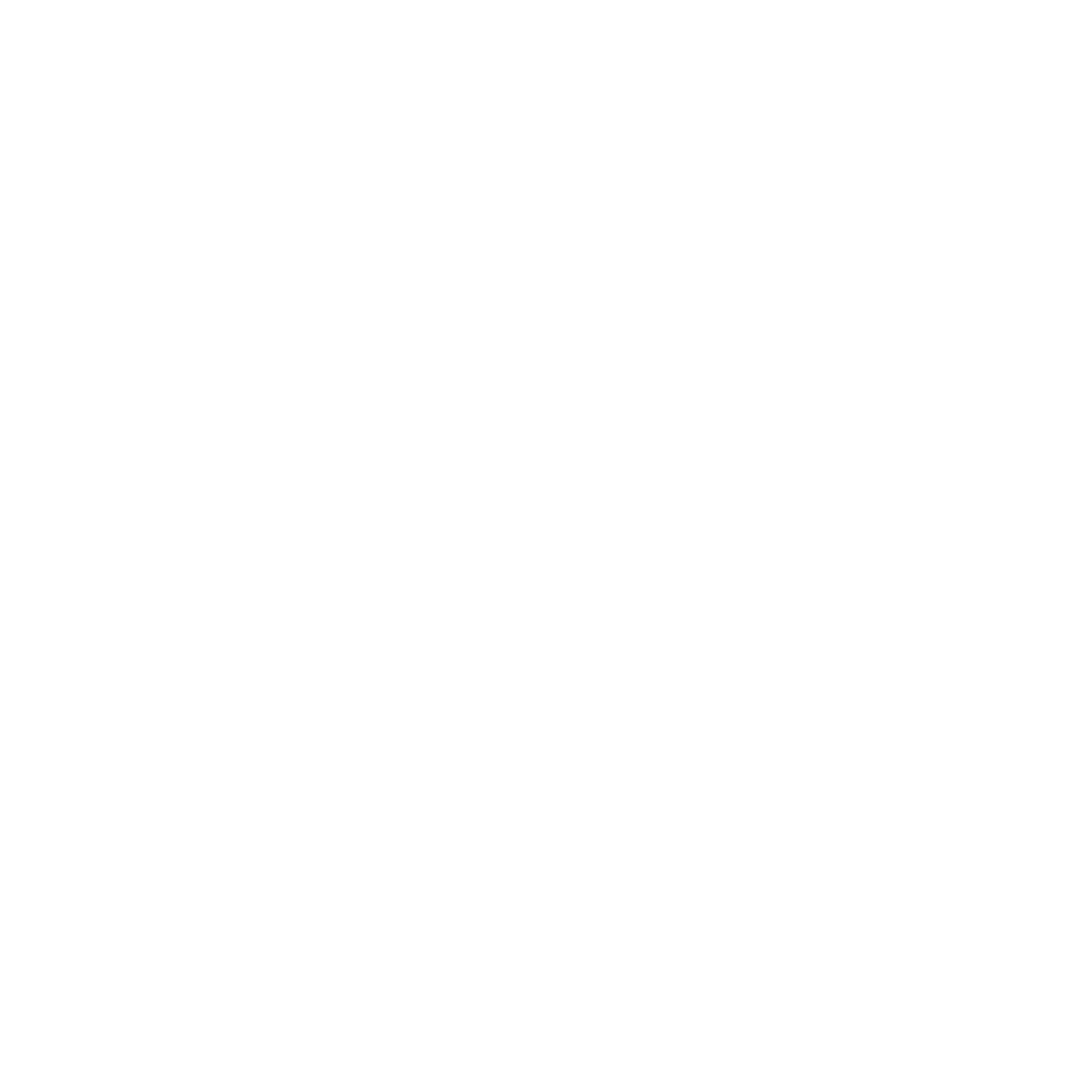 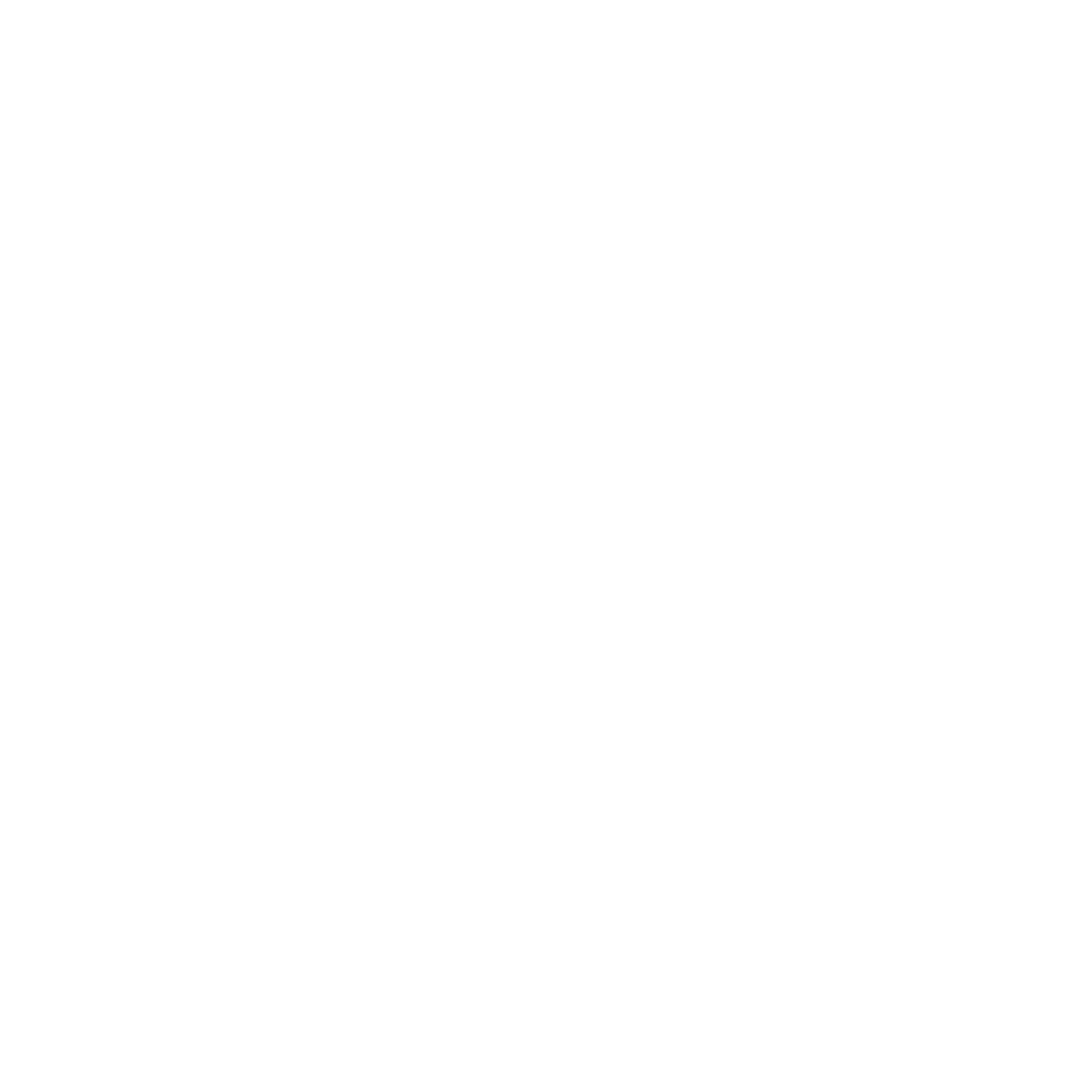 Follow us on LinkedIn
Schedule a demo